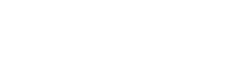 La presentación
¿Qué es? 	
Definição
Comunidades  de Aprendizaje es un proyecto de transformación social y cultural que tiene inicio en la escuela y que se expande a toda la comunidad a partir de la participación de familiares y voluntarios en las decisiones y actividades de la escuela.
Objetivo
Superar las desigualdades sociales
¿Cómo superar las desigualdades?
Mejorando los resultados del aprendizaje de los alumnos
Eficacia
Mejorando los resultados de todos los niños
Equidad
Mejorando la convivencia y la participación de toda la comunidad
Cohesión social
www.comunidaddeaprendizaje.com.es